Если есть вопросы по кадастровой стоимости:
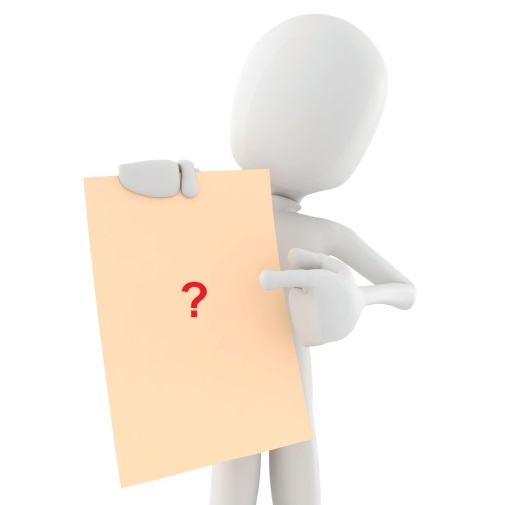 ЮРИДИЧЕСКОМУ, ФИЗИЧЕСКОМУ ЛИЦУ требуется разъяснение
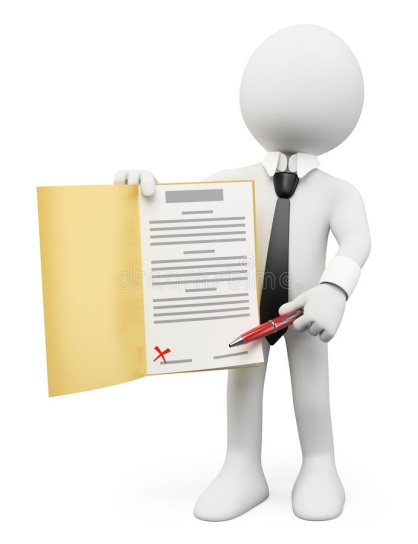 Обращение в КГБУ «ЗабГеоИнформЦентр» с заявлением по установленной форме и имеющейся технической документацией (копия), содержащей технические характеристики ОКС (объем или высота помещений,  материал стен, год ввода, степень готовности/разрушение и пр.), фотографии
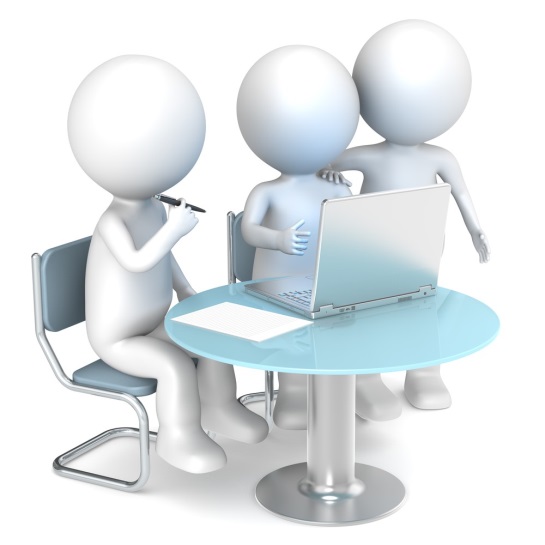 Рассмотрение КГБУ «ЗабГеоИнформЦентр» 
заявления в течение 30 календарных дней
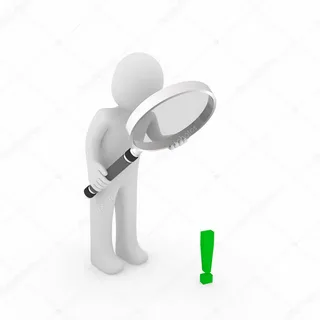 Выявлена техническая ошибка
Уточнение характеристик из представленных документов не послужило основанием для изменения кадастровой стоимости
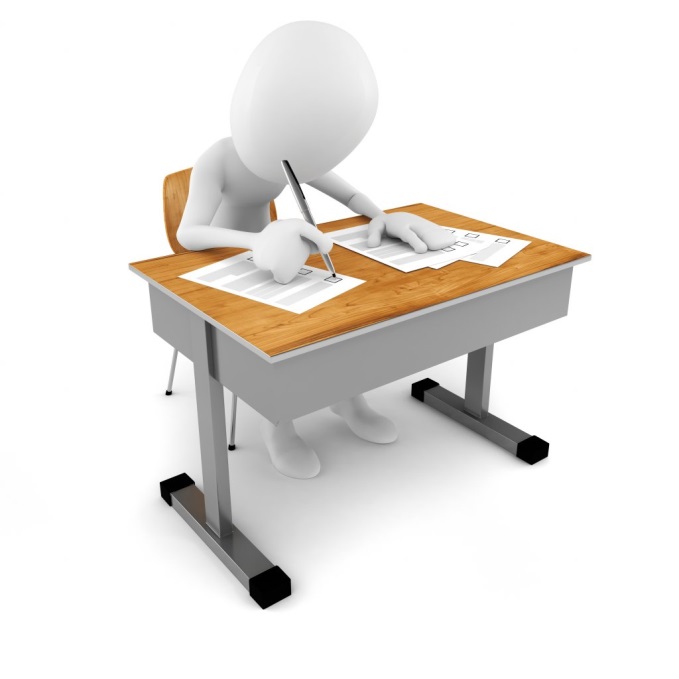 Разъяснение по заявлению согласно формы
Разъяснение по заявлению согласно формы.
Принятие решения КГБУ «ЗабГеоИнформЦентр» об исправлении ошибок
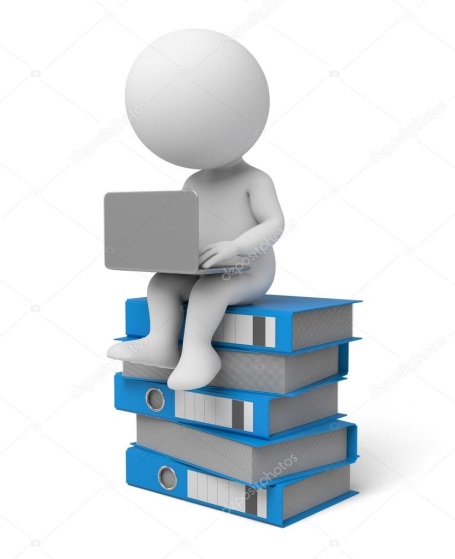 Исправление выявленной ошибки по заявленному объекту оценки
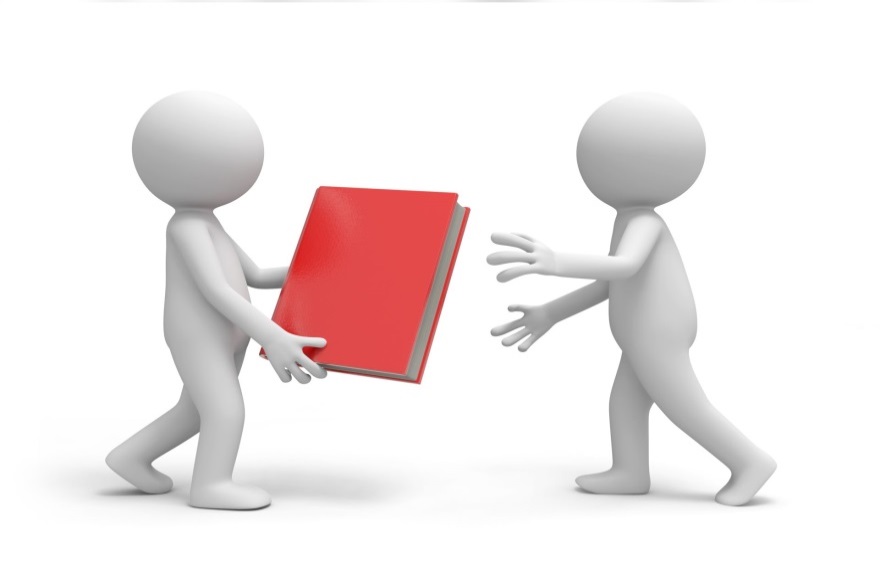 ПЕРЕДАЧА СВЕДЕНИЙ О КАДАСТРОВОЙ СТОИМОСТИ, ПОЛУЧЕННЫХ ПО ИТОГАМ ИСПРАВЛЕНИЯ ТЕХНИЧЕСКОЙ И (ИЛИ) МЕТОДОЛОГИЧЕСКОЙ ОШИБОК, В ДЕПАРТАМЕНТ ГОСУДАРСТВЕННОГО ИМУЩЕСТВА И ЗЕМЕЛЬНЫХ ОТНОШЕНИЙ ЗАБАЙКАЛЬСКОГО КРАЯ ДЛЯ ВНЕСЕНИЯ ИЗМЕНЕНИЙ В АКТ ОБ УТВЕРЖДЕНИИ РЕЗУЛЬТАТОВ ОПРЕДЕЛЕНИЯ КАДАСТРОВОЙ СТОИМОСТИ